WRAP
Volunteer Training
**Feel free to insert your  church or ministry logo here
‹#›
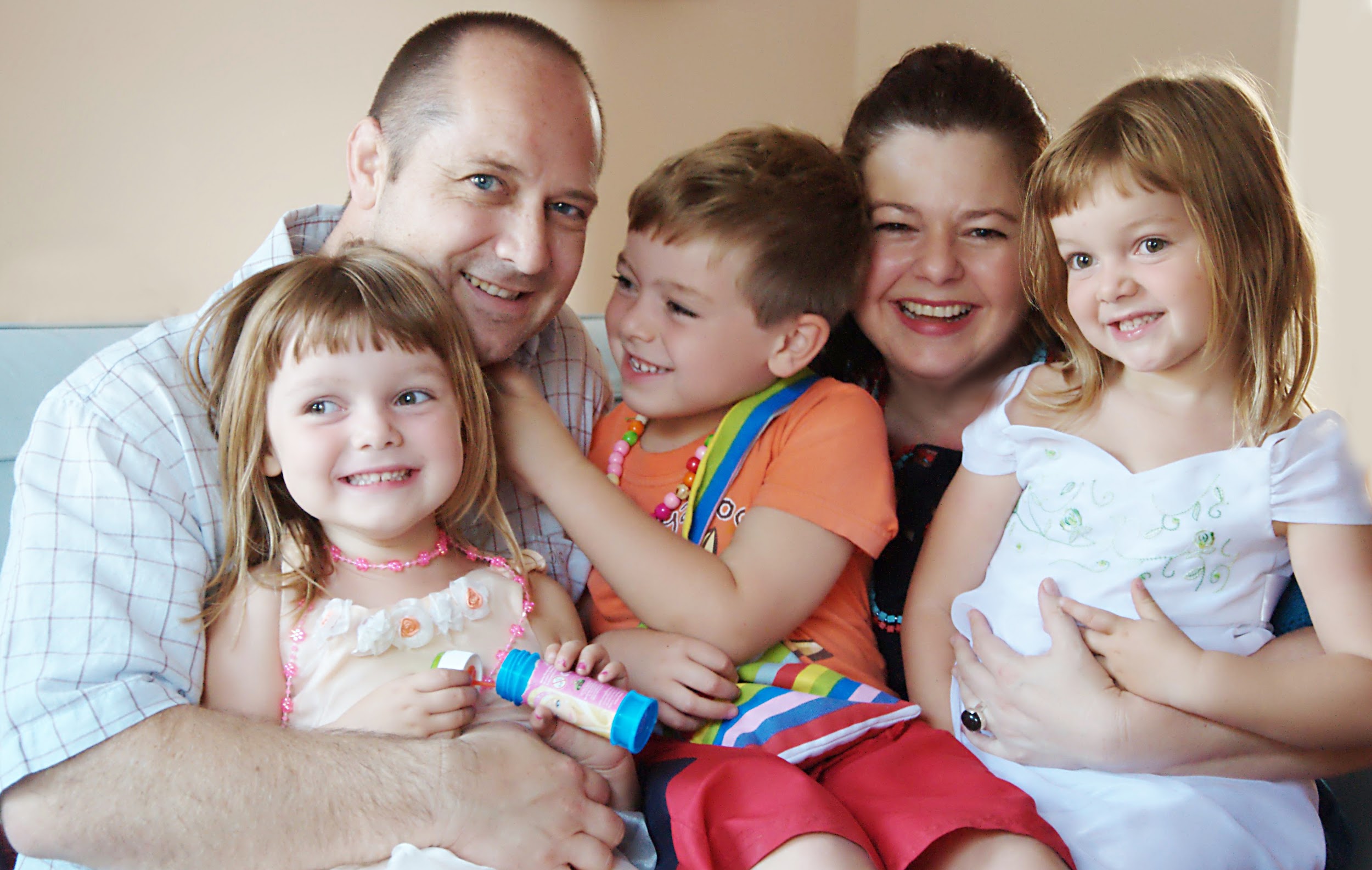 Presenter Information
Use this space to introduce yourself, 
your role in Wrap Around 
and a bit of your background/story.

***Don't forget to replace this photo with one of yourself or your family!***
Presenter Name
‹#›
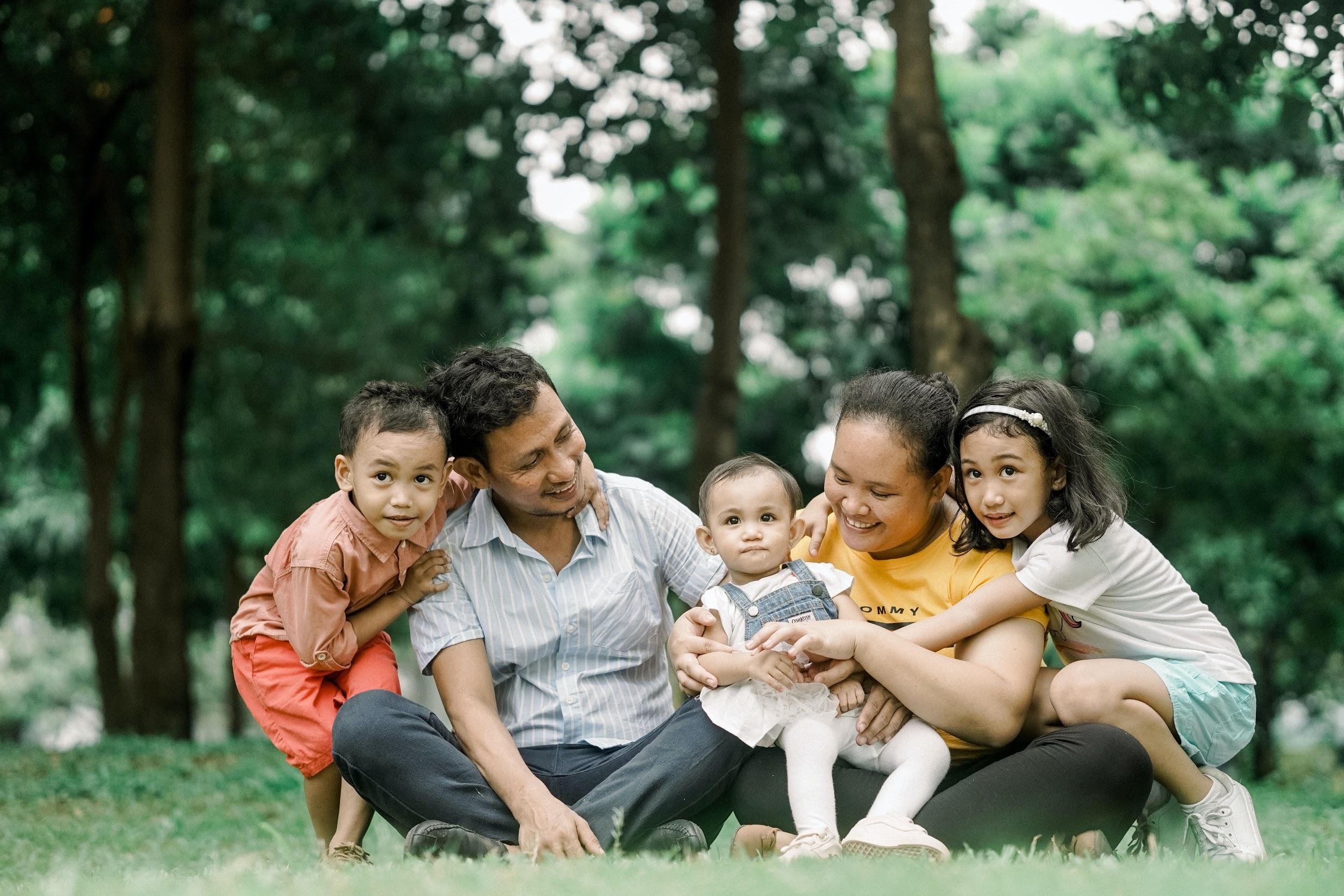 Family Information
Use this space to introduce the family you will be serving. 
Have them give their family testimony during this time. 
***Don't forget to replace this photo with one of the foster/adoptive/kinship family!***
Family Name
‹#›
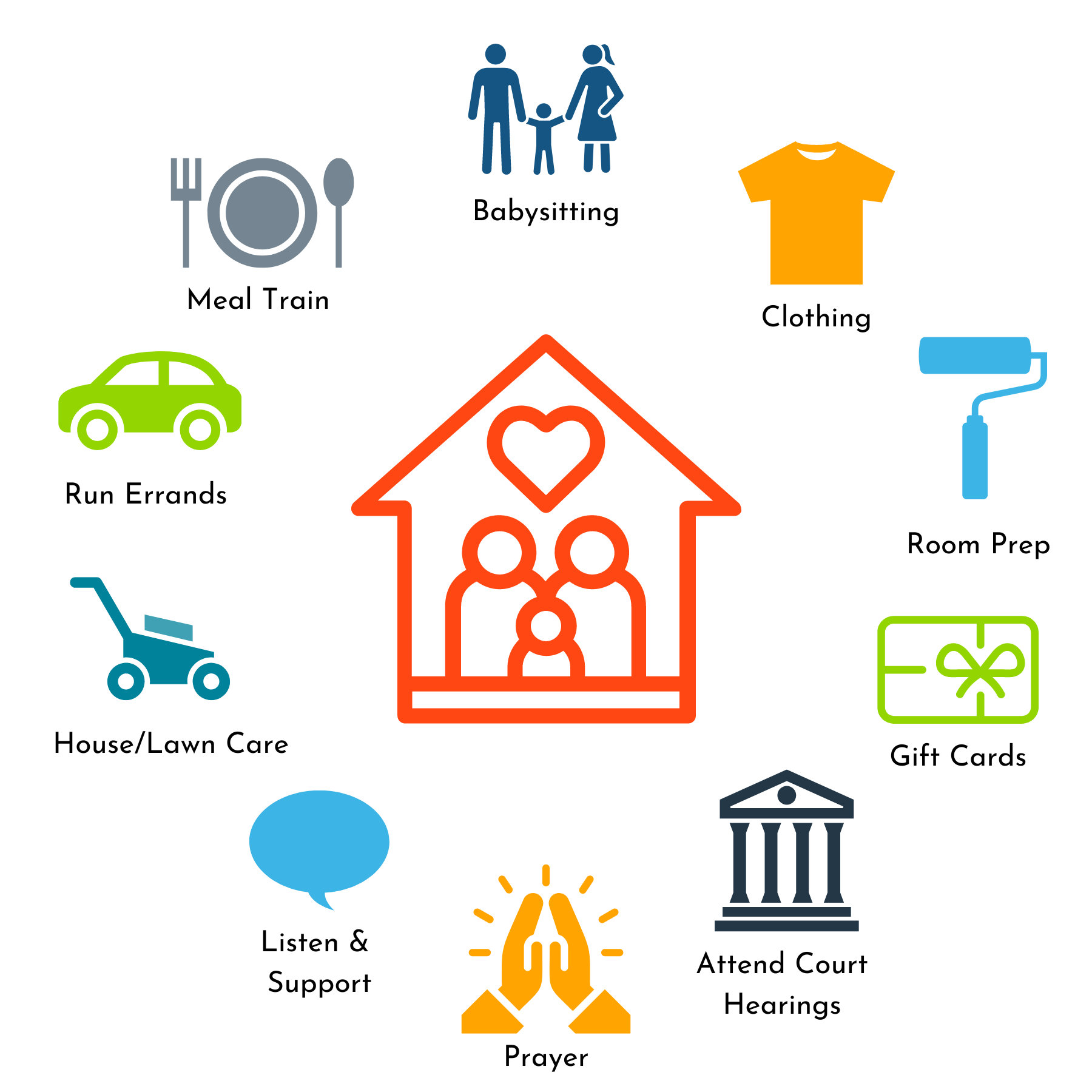 WRAP Ministry bridges the 
needs of foster families 
with the 
resources of the faith community
‹#›
Only 
30-50%
Last More 
Than A Year
8%
Make it to the 
5 year mark
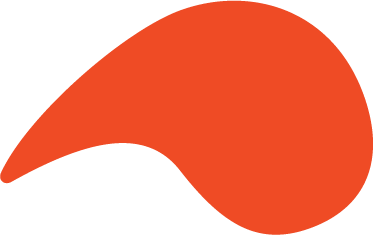 The primary reason foster families stop fostering is a lack of social support.


[Additionally, we have no way of knowing how many families would start fostering 
if they knew they would have a team of people to support them in their journey.]
‹#›
[Speaker Notes: It’s important to explain *WHY* Wrap Around ministry is so necessary.]
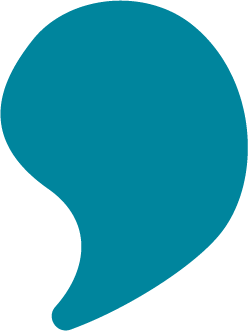 “It is irresponsible to recruit new foster families without simultaneously recruiting support for those families.”
Kristin Allender
AKB State Director
‹#›
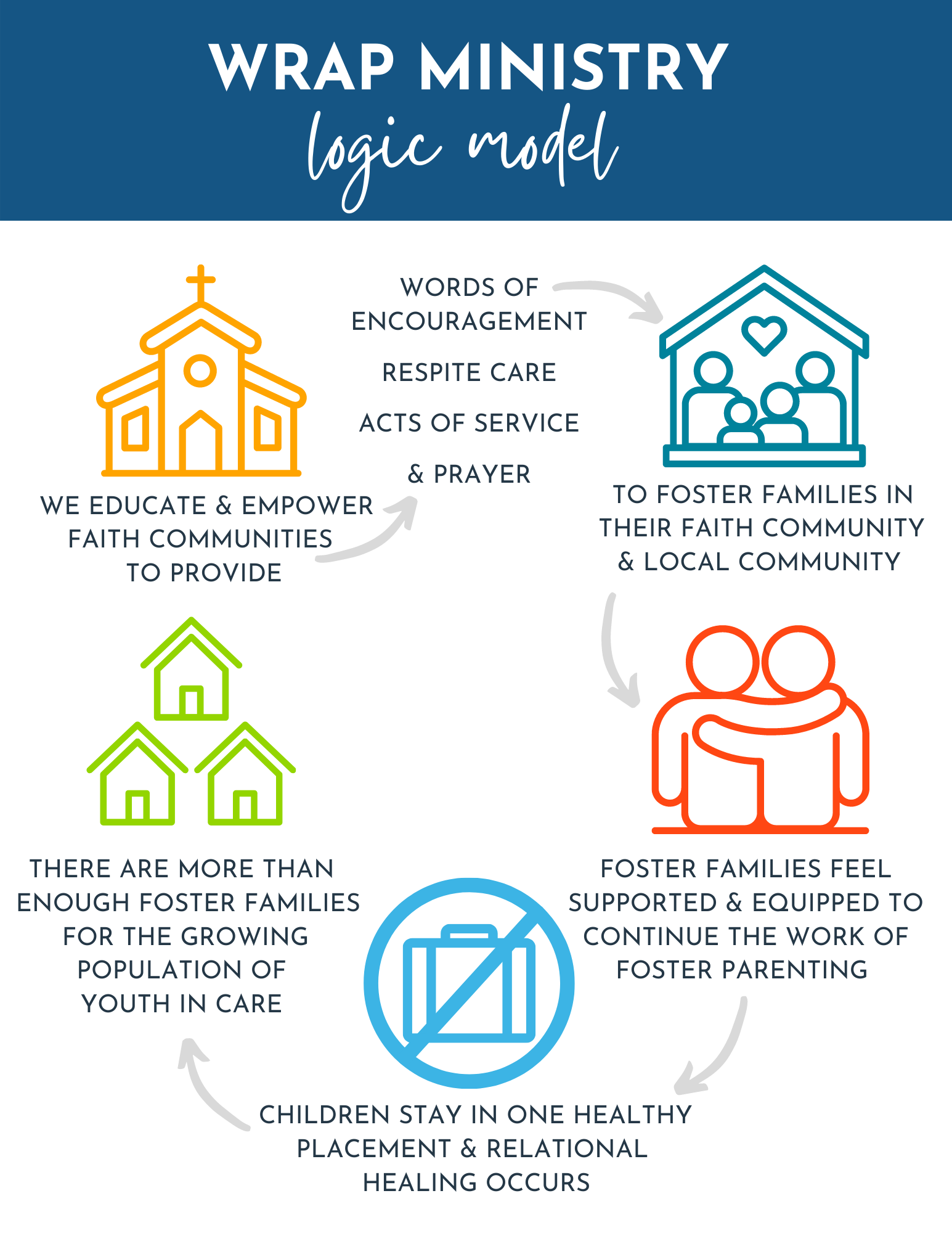 ‹#›
[Speaker Notes: WRAP Ministry is important because when foster families feel supported and equipped with what they need, children have the opportunity for stability, attachment and healing. The outcome is that there are enough foster homes available for children in need of a safe place to land. 
***Change who waits.]
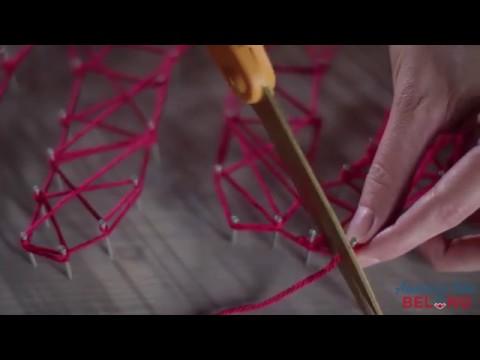 “Say YES to WRAP Around”
‹#›
Whether you are 10 years old or 80, 
a business person, stay at home parent, or student, 
Wrap Ministry is for you!

There are countless ways to care. 

Wrap around gives us all the opportunity to say Yes !
‹#›
W- Words of Encouragement
 R- Respite/Relief Care
 A- Acts of Service
 P- Prayer
There are four ways to serve on a WRAP Team
‹#›
Words of Encouragement
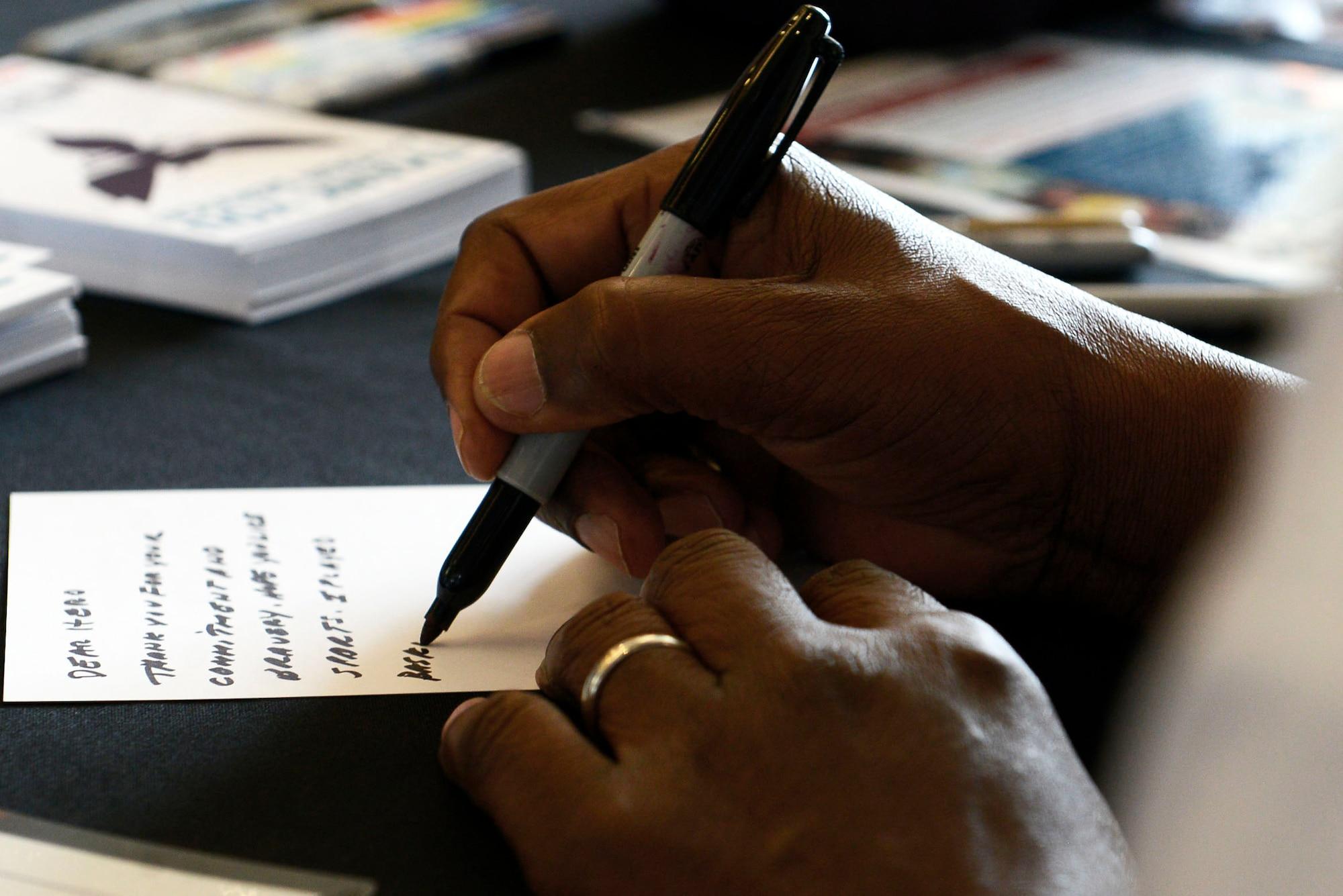 Can use emails, texts, cards/mail, phone calls
Bolsters the family during the good and hard times
Boldly share the truth in love - these families crave your support and encouragement
‹#›
Respite/Relief Care
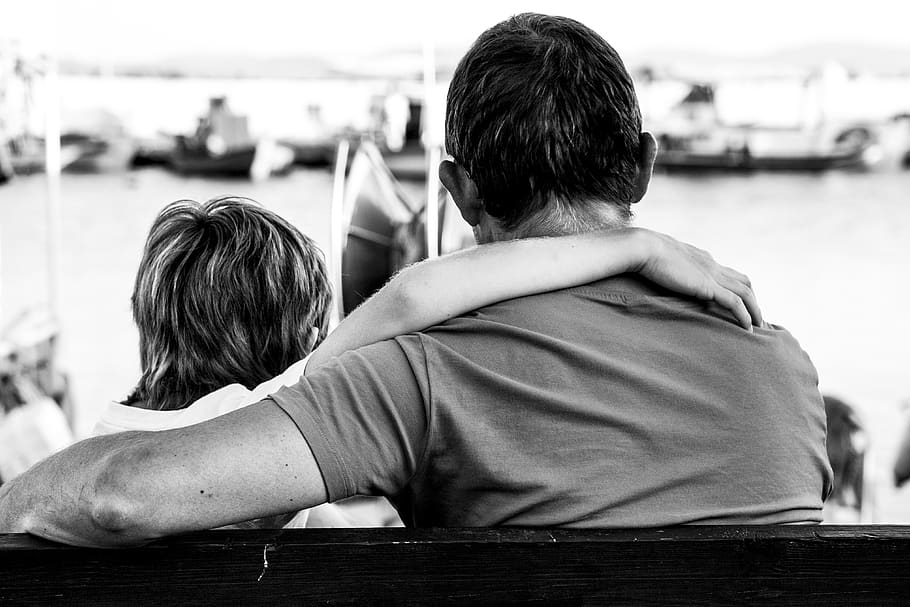 Get to know the child(ren) alongside mom and/or dad
Be a natural & consistent presence in their lives
Talk to parents EACH time about whether or not your children (if applicable) can join you
Invest in these kids
If you are asked to provide respite and cannot, suggest another date. Be an ENTHUSIASTIC support!
‹#›
Acts of Service
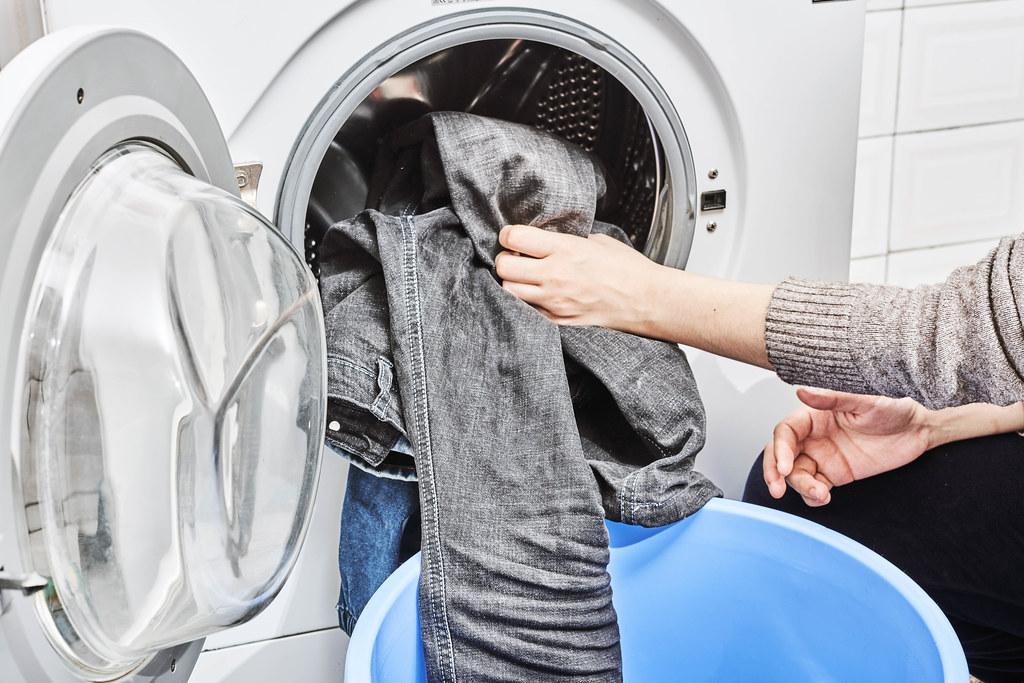 Offer enthusiastically and in a spirit of love
Designed to meet the needs of the family
Low maintenance for the family - we don't want to add stress or burdens on them
When serving, be mindful of the amount of time you stay to visit
Get creative and use your talents and skills
‹#›
Prayer
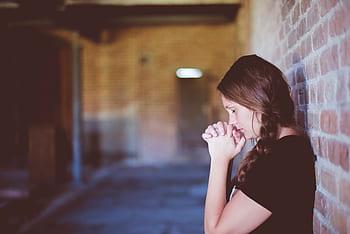 It's a spiritual battle
Pray frequently & fervently
Tell the family you are praying for them
Be an ENTHUSIASTIC prayer warrior - your enthusiasm will show the family you WANT to pray for them
Pray for - child(ren), biological parents, foster/adoptive/kinship caregiver parents, judge, case worker, lawyers, therapists
Write out your prayers and send them to the family
‹#›
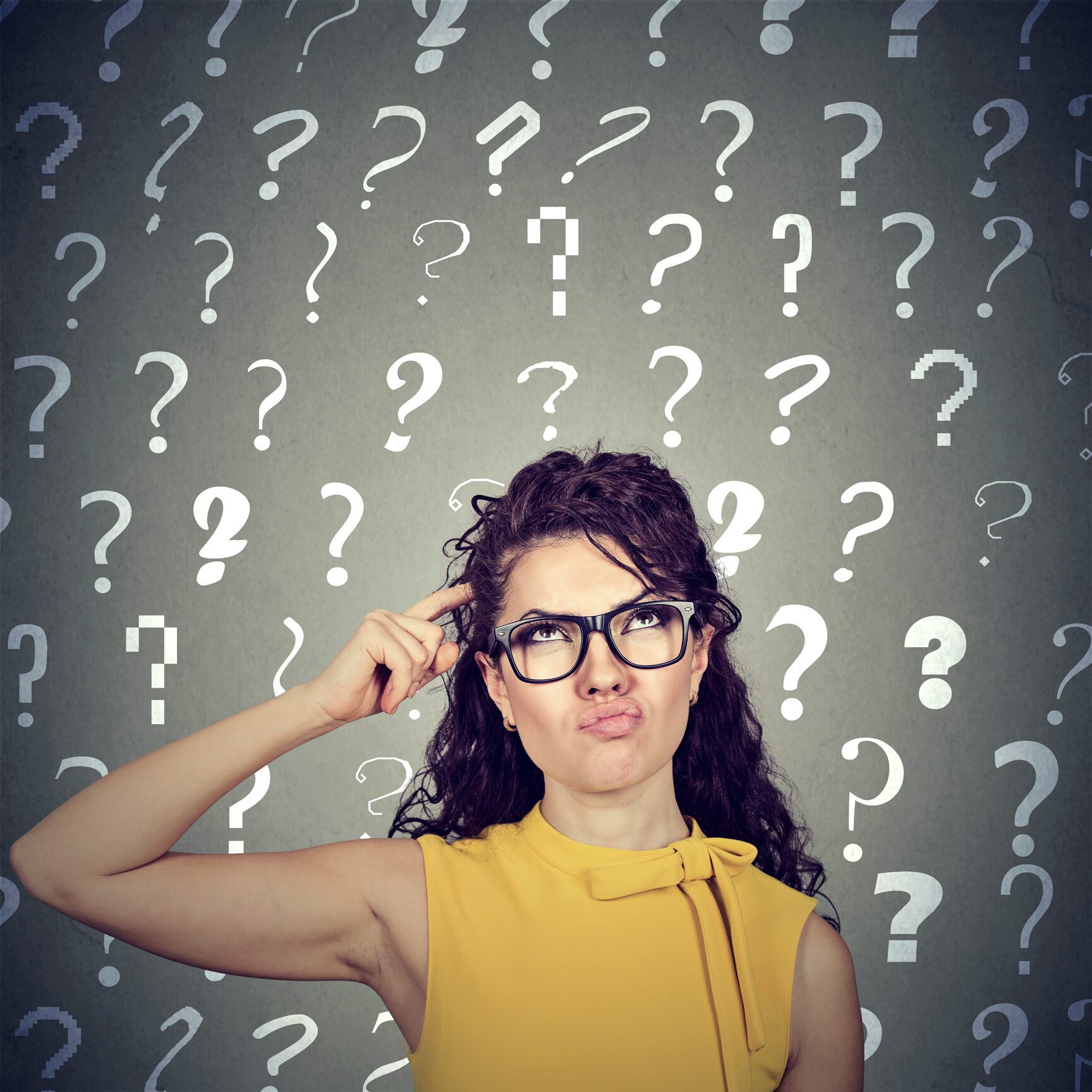 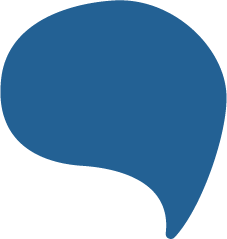 "If there's anything
 I can do, let me know!"

-a well intentioned friend
INSTEAD OF THIS...
‹#›
Try This Instead…
Meals
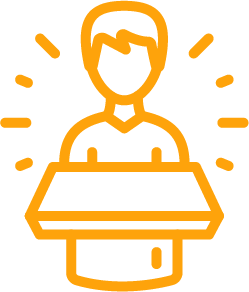 Gift Cards
We would like to bring you
a meal, what night is best 
for you?
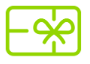 Drop off a gift card for groceries, gas, a restaurant or clothing store.
Tag on Errands
Personal (but brief) Visit
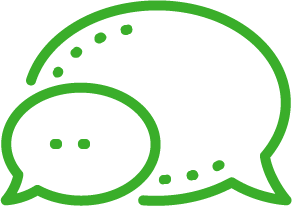 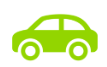 I'm running by the store today, what can I pick up for you and when can I drop it off?
We would like to stop by for a few minutes to say "hello", is that okay? When would be a good time?
‹#›
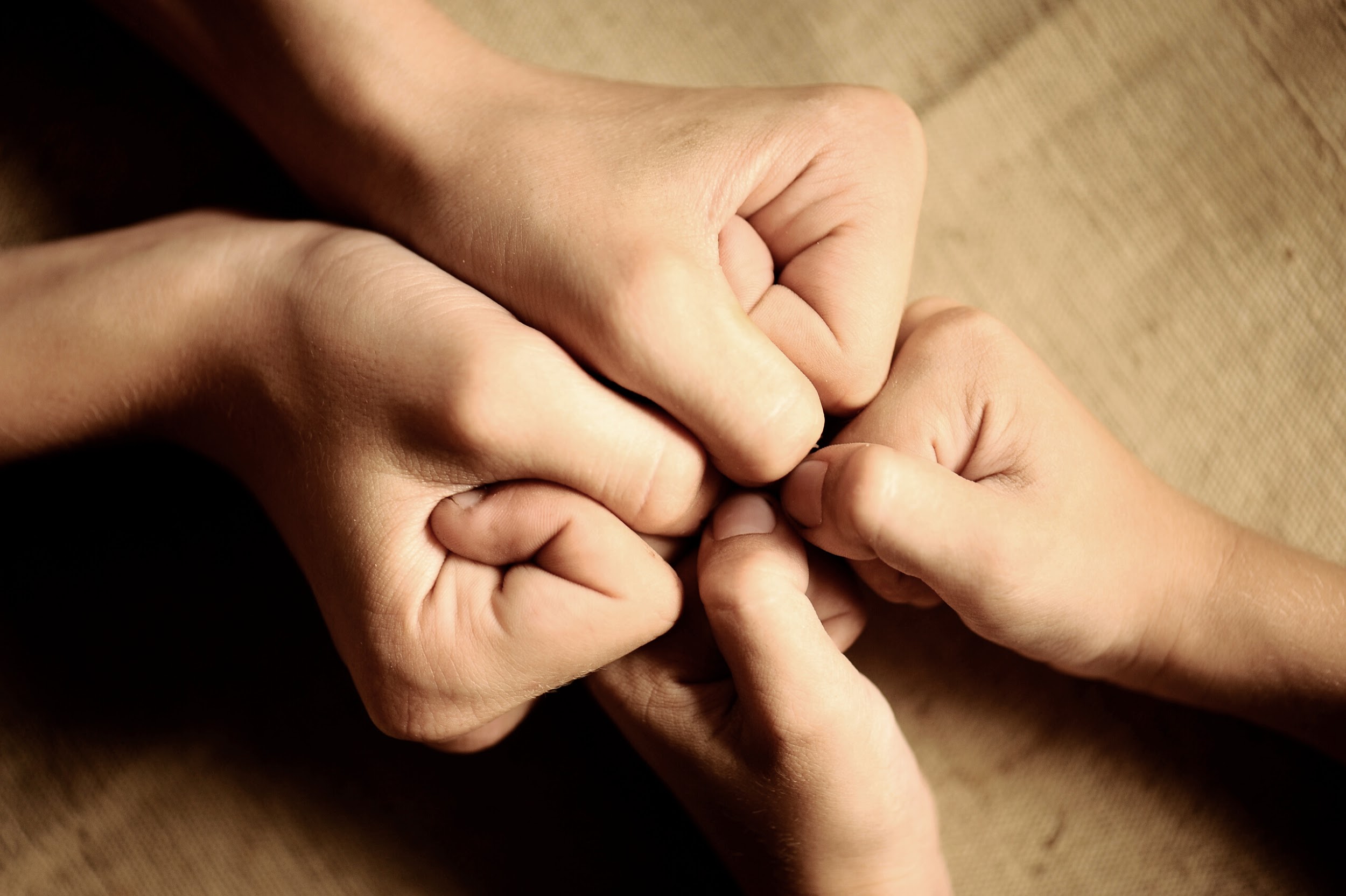 Confidentiality
Appropriate Touch
This is the child's story
Foster families sign confidentiality agreements
Operate on a "need to know" basis
Be cautious about what questions you ask, especially around children.
Mandated Reporting
Always defer to the family on this topic
In general - side hugs, high fives, fist bumps are appropriate touch
Never be alone with any child - always have another person present
‹#›
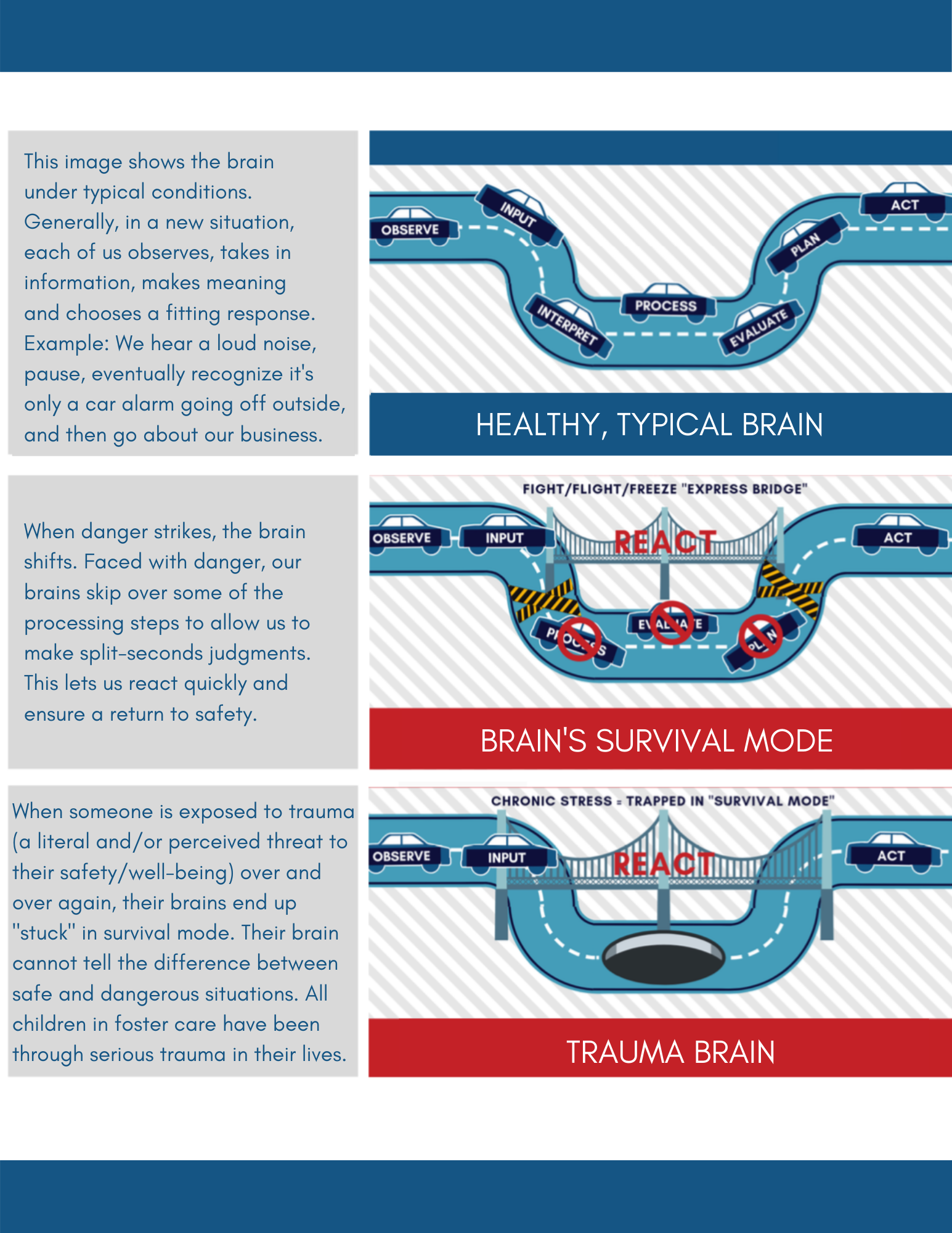 How Trauma 
Affects the 
Brain
‹#›
[Speaker Notes: OR play https://youtu.be/lPftosmseYE]
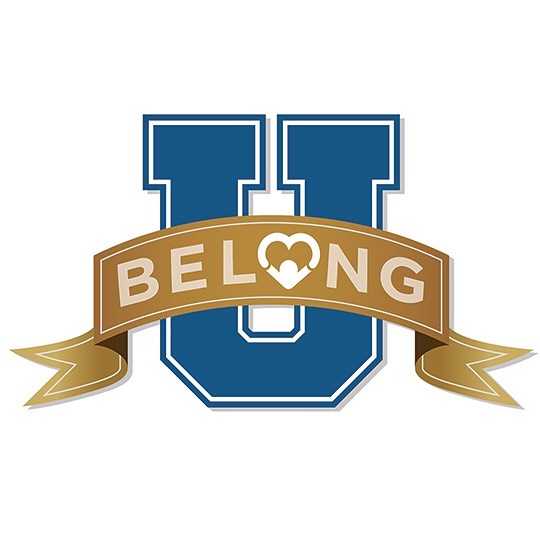 Visit www.BelongUniversity.com for additional 
trauma training resources, including a FREE one hour “Becoming Trauma Aware” course
‹#›
Family Picture and Information
Team Roster & Contact Info
Wrap Volunteer Handbook
Background Check Application
Kids Safety Training Info (as needed)
TEAM RESOURCES
‹#›
[Speaker Notes: This is a list of handouts/resources you can provide to your volunteers/wrap team.]
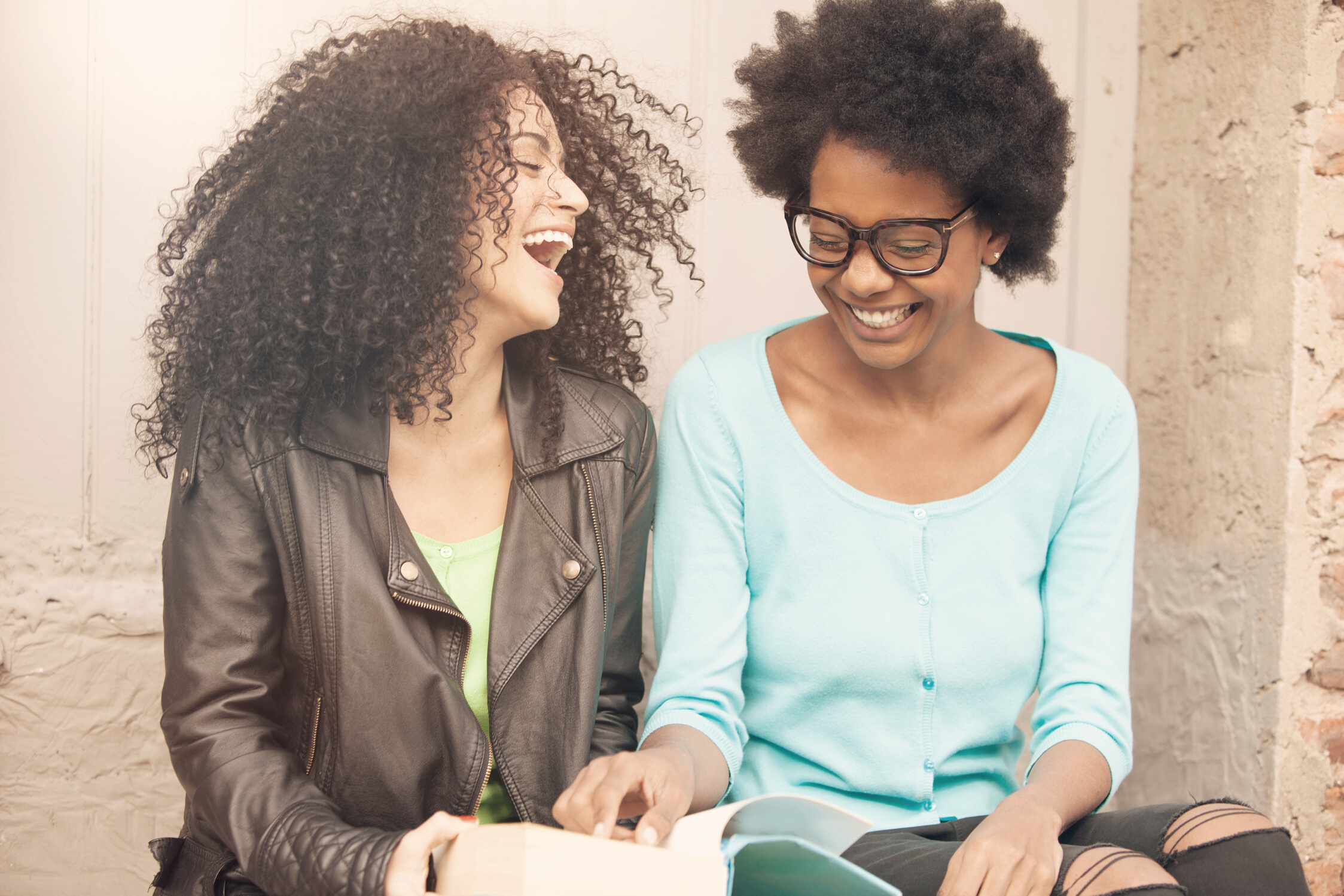 How to be a Friend to a Foster Parent
Recognize they aren't heroes - they are parents just like everyone else
Give them room to talk, but don't ask for details
Don't tell them to quit
Traditional parenting techniques may not work
Ask about respite needs
Love their kids well
‹#›
Frequently Asked Questions
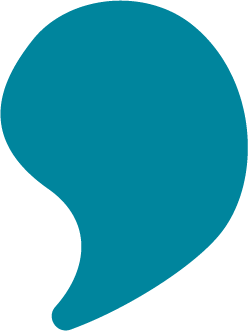 What do I do when I can no longer serve on this team?
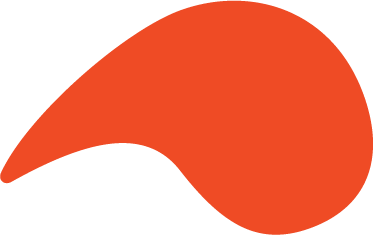 How are families chosen?
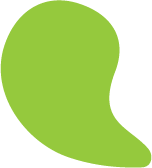 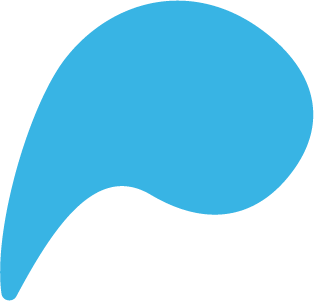 How long does a WRAP Team wrap around a family?
Other questions?
‹#›
[Speaker Notes: Share how you will be choosing the family to be served. 
How do you want volunteers to update if they can no longer serve on the team?
Reiterate the timeframe you are asking/requiring of volunteers/WRAP team to serve. 
Address any additional questions.]
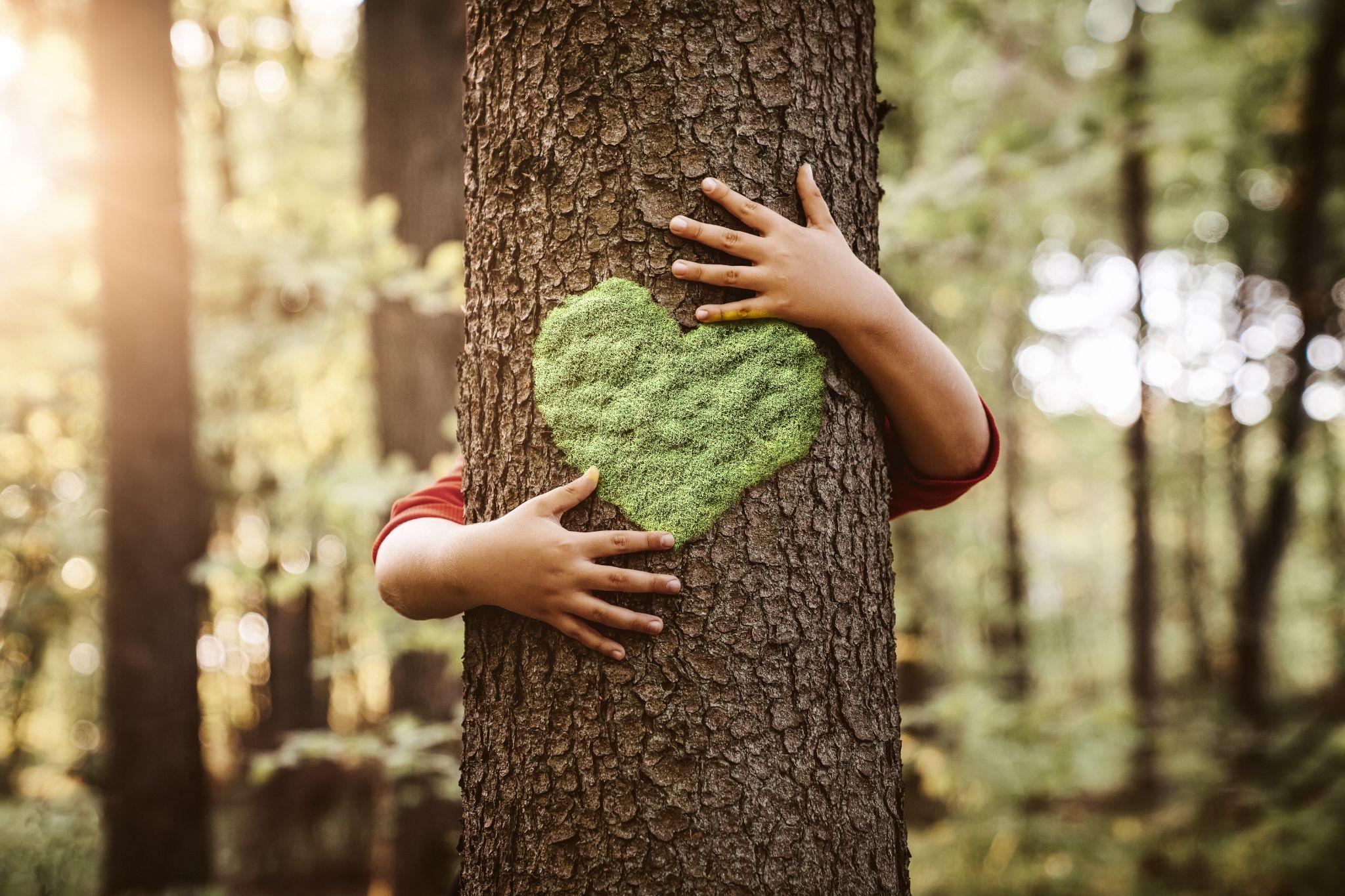 People of faith are the largest, most organized, mobilized and called body of volunteers in the world!  
So what part of WRAP will you say Yes to!
‹#›
Thank you
‹#›
[Speaker Notes: This concludes the training; however, if you wish for your volunteers to complete the 1 hour Trauma Training - you can provide the link to complete and/or add it as a part of this training.]